ZÁKLADY HISTOLOGIE 

doc. RNDr. Alena Žákovská, Ph.D.
Mgr. Monika Dušková, Ph.D.
RNDr. Helena Nejezchlebová, Ph.D.
Histologie – nauka o tkáních
Podle množství buněk a mezibuněčné hmoty se rozlišují:

 4 základní typy tkání : 
epitelová
pojivová
svalová
nervová
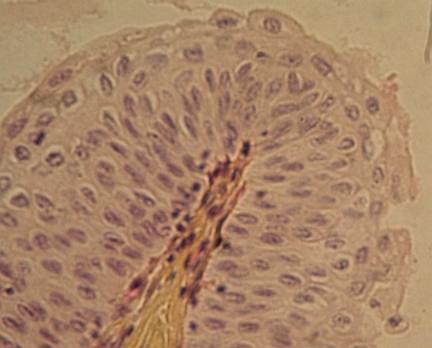 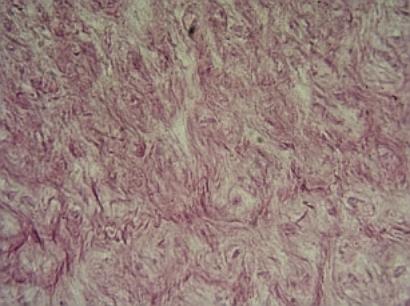 pojivo
epitel
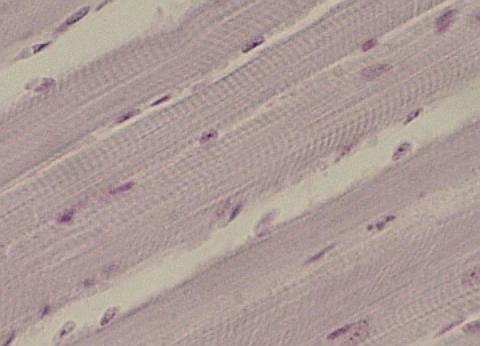 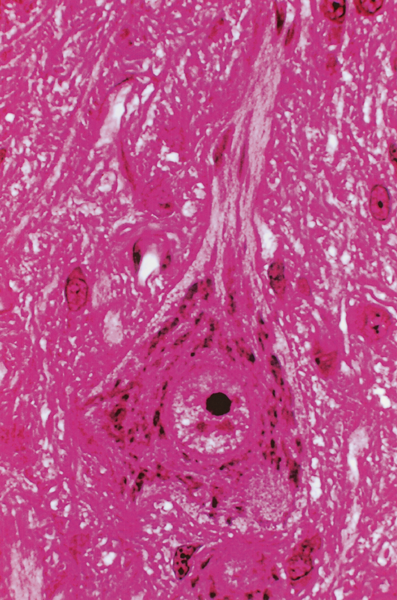 Tkáň – orgán – orgánová soustava
svalová tkáň
nervová tkáň
Epitelová tkáň
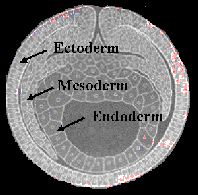 Původ v embryogenezi ze všech tří zárodečných listů:
Ektoderm: pokožka, potní žlázy, výstelka dutin komunikujících s povrchem
Endoderm: výstelka trávicího traktu, dýchacího systému, játra, slinivka
Mezoderm: výstelka cév (endotel) a tělních dutin (mezotel), pohlavního a močového ústrojí

Funkce: krycí, výstelková, absorpční, sekreční, transportní

Vlastnosti: 
Buňky těsně u sebe, minimum mezibuněčné hmoty, buněčné kontakty
Polarita buněk 
– apikální -  na zevním, vnitřním povrchu, rozhraní dvou prostředí (řasinky, bičíky, mikroklky, kartáčový lem…), fce: sekrece, absorpce, pohyb obsahu lumina
– bazální -  kontakt s bazální laminou, nejblíž krev. zásobení
– laterální strana – vzájemné spojení pomocí spojů
Avaskularizace – epitely jsou bezcévné, výživa z pojiva
Buněčné kontakty, mezib. komunikace
Těsná spojení (tight junction - zonula occludens) pásek obkružující celou buňku, opakovaná místní splynutí zevních vrstev, tvorba zatmelení
Adhezní spojení (a) zonula adherens - pásový desmosom, b) desmozom, c) hemidesmozom) 
a)podoba pásku, elektrodenzní ploténky z každé buňky, kde se upínají aktinové filamenty, mezi ploténkami cadheriny (transmemb. proteiny) b) bodové spojení, zrnité ploténky, intermediální filamenta c) na bazální straně
Komunikační spojení (nexus - gap junction) – cirkulární políčka, transmembránové proteiny probíhají napříč membránami. Vznik pórů mezi buňkami, přenos iontů
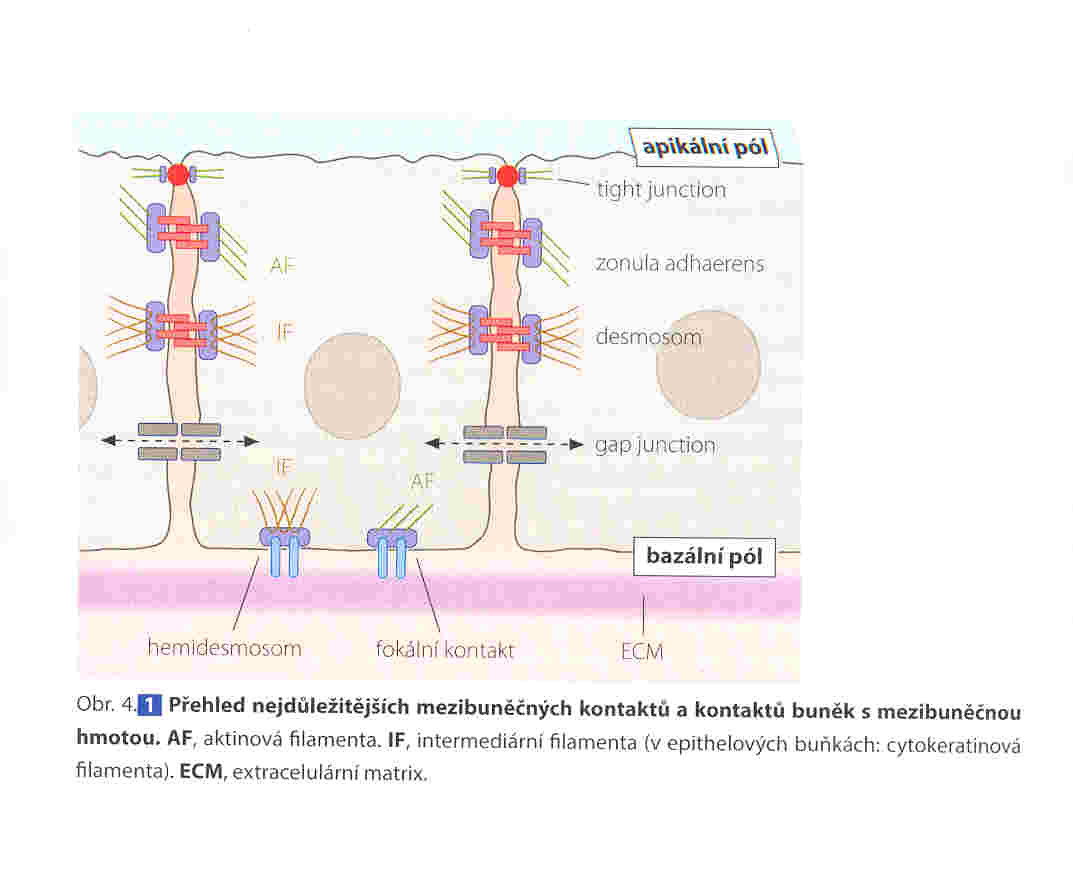 Bazální strana buněk
Bazální lamina x bazální membrána
BL: lamina densa a lamina lucida (obě z epitelu) a lamina reticularis (z pojiva)
BM: zdvojená bazální lamina 
Složení: Glykosaminoglykany, retik a kolag. vlákna
Funkce: 
regulace výměny látek
regulace dělení a migrace buněk
mezibuněčné komunikace 
mechanická opora buněk
Apikální strana
Mikroklky (microvilli): 
ohraničené membránou, délka 1 µm, aktinová mikrofilamenta ukotvená do terminální sítě, jednotlivé, až stovky - kartáčový lem. 
Stereocilie - nepohyblivé mikroklky
Řasinky (kinocilie):
ohraničené membránou, délka až 10µm, bazální tělísko, centrální dvojice mikrotubulů a kolem 9 párů mikrotubulů 
Bičíky – delší, pohybují celou buňkou
Řasinky - dvojice mikrotubulů
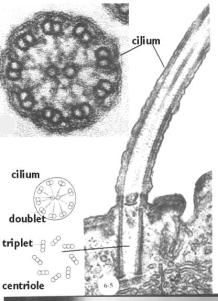 Mikroklky tvoří kartáč. lem
Uvnitř mikrofilamenta
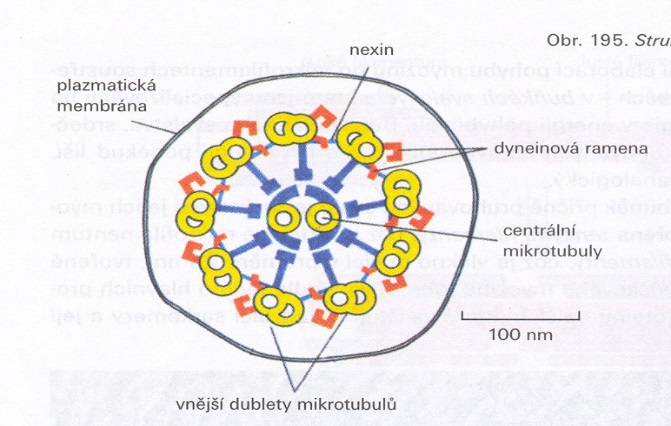 Intermediální filamenta
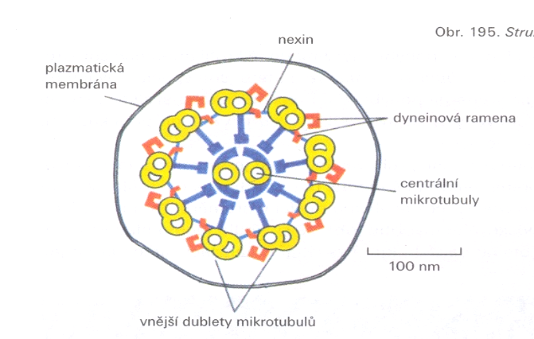 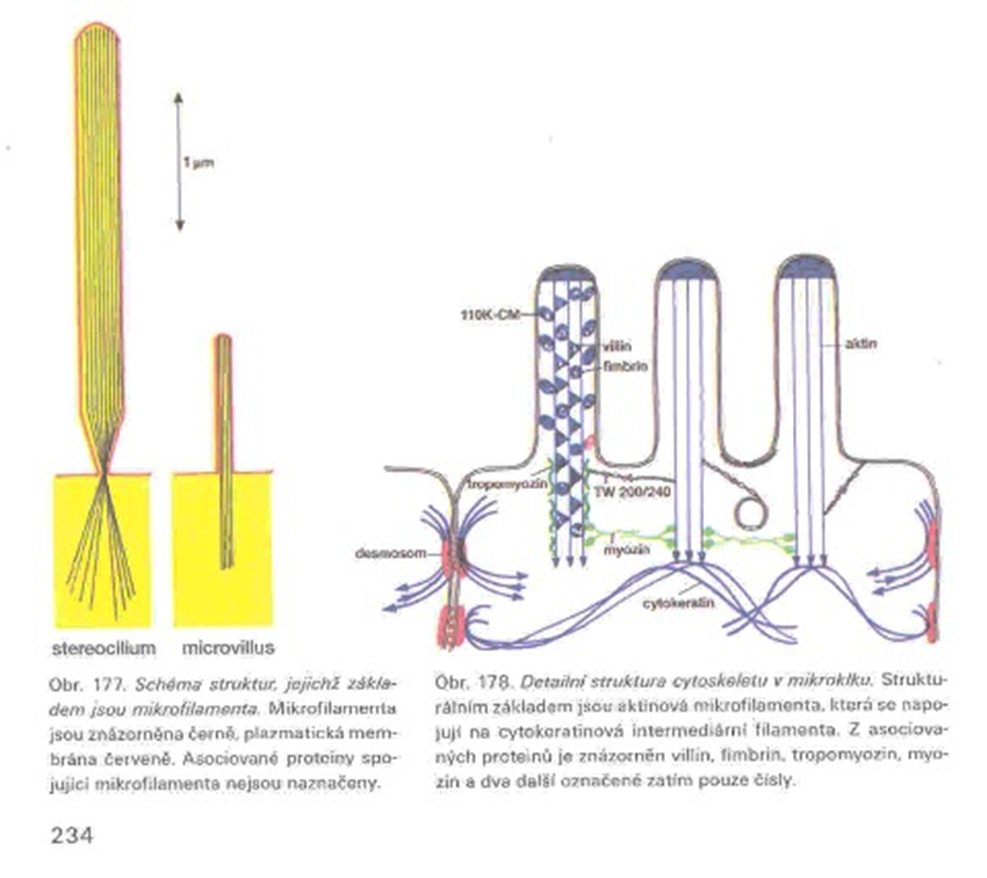 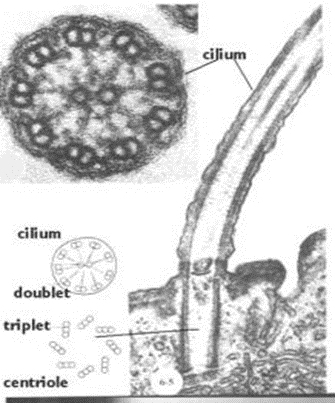 Mikroklky
Bičíky
Řasinky - dvojice mikrotubulů
mikrofilamenta
Typy epitelů
Podle funkce - hlavní: krycí a žlázové

Podle uspořádání buněk: plošný (endotel), trámčitý (játra), retikulární (brzlík), víceřadý

Podle počtu vrstev: jednovrstevný (žaludek, střevo) a vícevrstevný (ne)rohovatějící (pokožka, jícen), přechodný

Podle tvaru buněk: dlaždicový (endotel), kubický (tubuly ledvin), cylindrický (střevo) 

Podle funkce: krycí (pokožka) a výstelkové (dutiny), resorpční (střevo), řasinkové (průdušnice), smyslové (čichový epitel), respirační (plicní alveoly), zárodečné (gonády), pigmentové (sítnice), žlázové (endo a exokrinní žlázy)
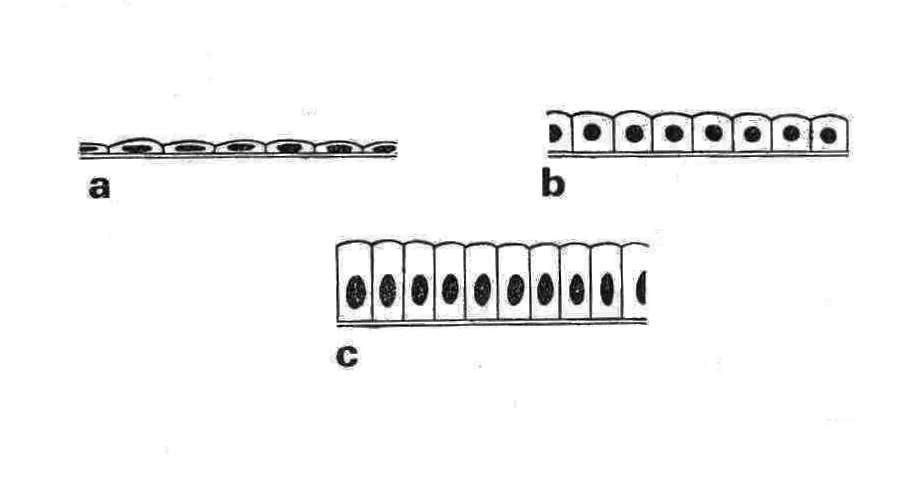 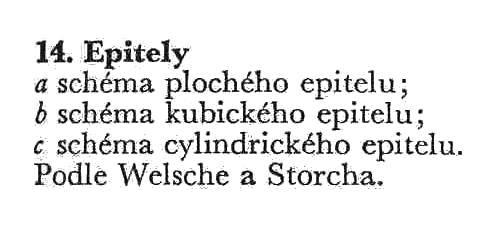 Dlaždicový epitel – přepážka mezi plicními alveoly kočky
(foto: M. Nakládal)
Kubický epitel – výstelka folikulů štítné žlázy člověka
(foto: M. Nakládal)
Cylindrický epitel – resorpční epitel na příčném řezu střevem králíka
(foto: M. Nakládal)
Řasinkový (jednovrstevný cylindrický) epitel – hepatopankreas hlemýždě (foto: M. Nakládal)
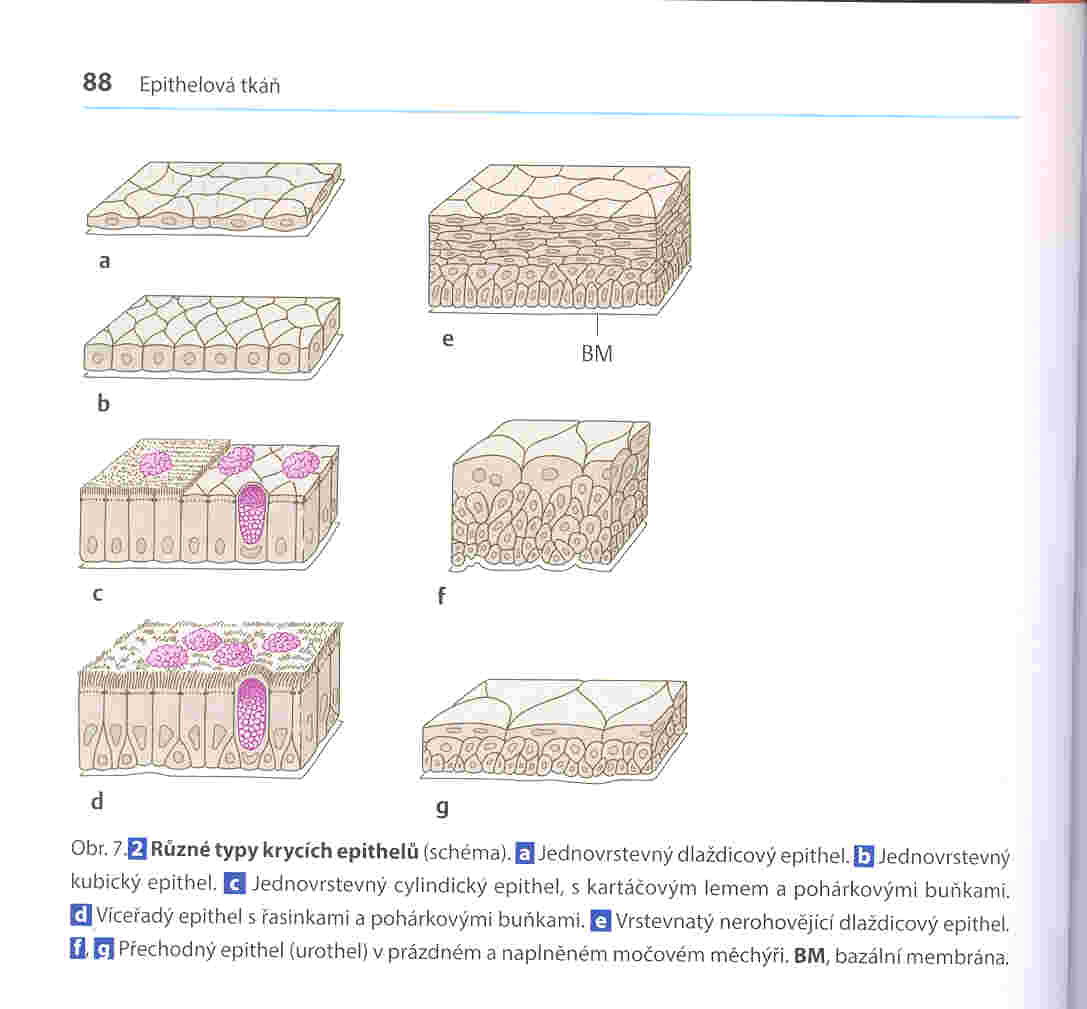 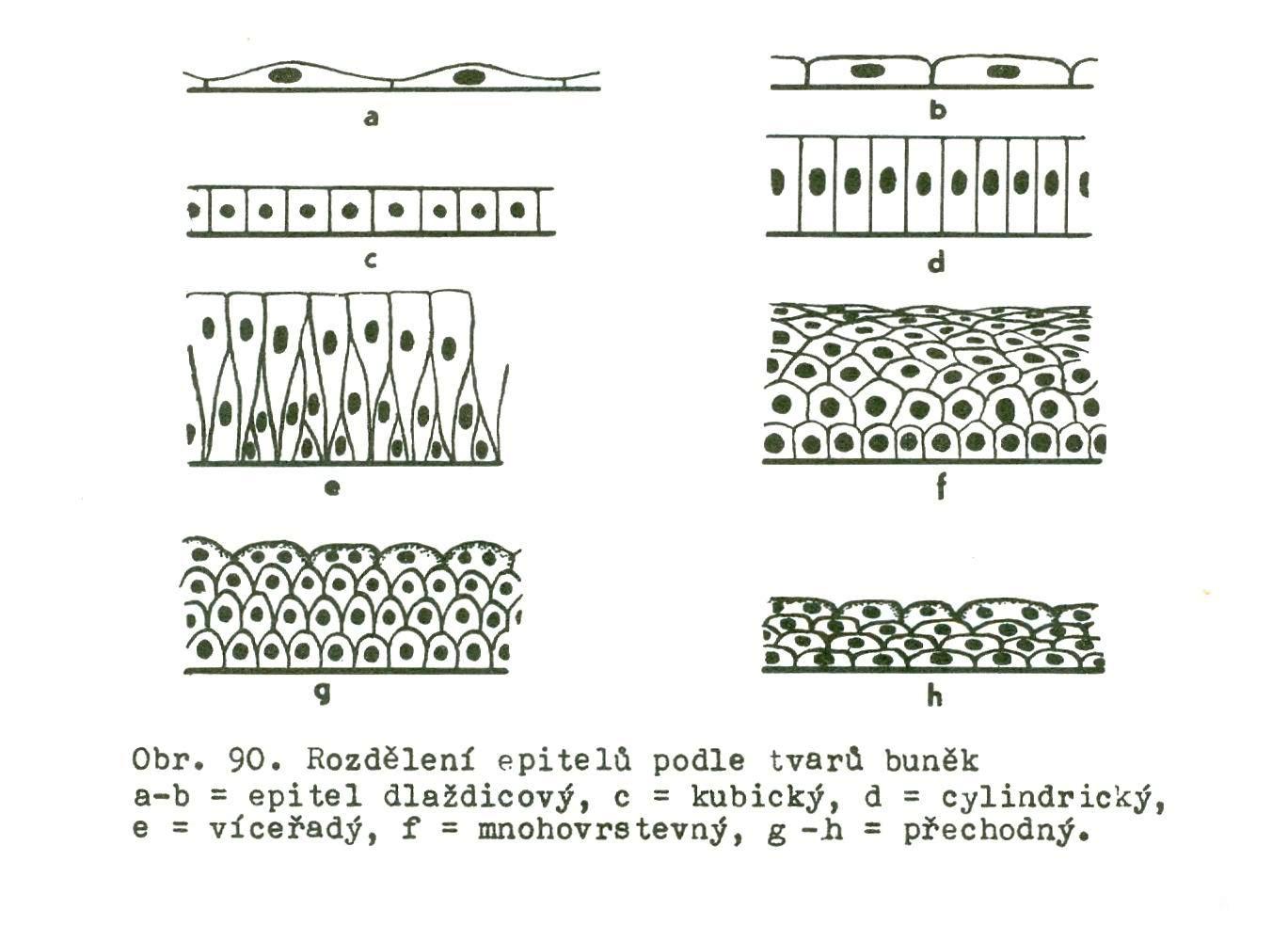 Přechodní epitel – výstelka močovodu králíka na příčném řezu (foto: M. Nakládal)
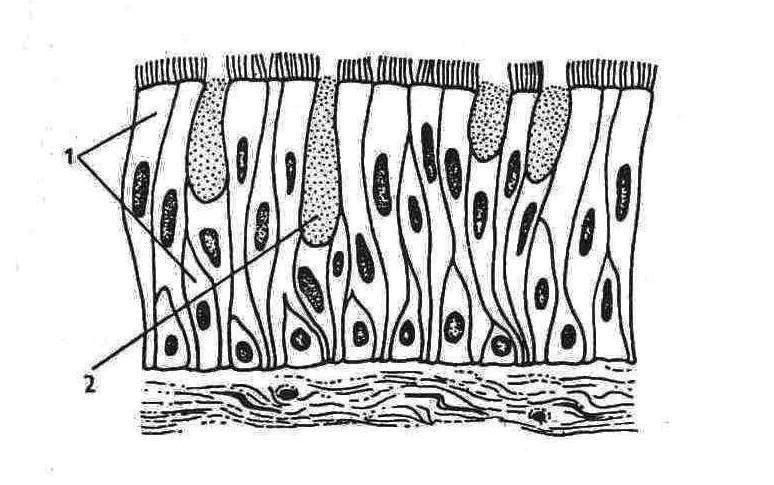 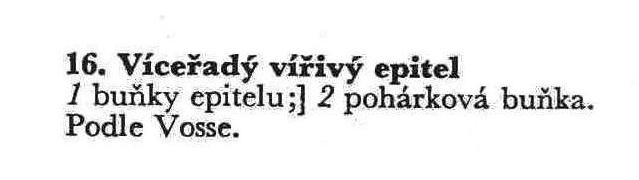 Vrstevnatý epitel – rohovka savce (morče, králík?) zvenku
(foto: M. Nakládal)
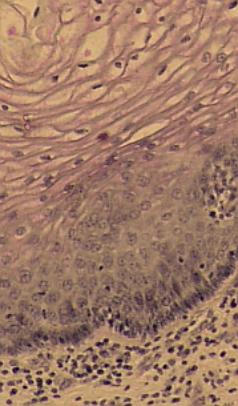 Epitel vícevrstevný:

Nerohovatějící – vlhké sliznice, povrchové buňky
    ploché mají jádra 

Rohovatějící – suchý, povrchové buňky odumřelé
     keratinizace, povrch kůže

Kůže: pokožka (epitel) a škára (pojivo)
Vrstvy epitelu: 
Stratum basale
Stratum spinosum
Stratum granulosum
Stratum lucidum
Stratum corneum
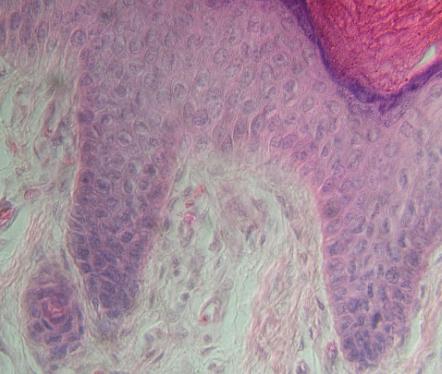 Stratum basale
Stratum spinosum
Stratum granulosum
Stratum lucidum
Stratum corneum
Rohovatějící vrstevnatý dlaždicový epitel – kůže z břicha člověka
(foto: M. Nakládal)
Nerohovatějící vrstevnatý dlaždicový epitel – kůže skokana se slizovou žlázkou (foto: M. Nakládal)
Nerohovatějící vrstevnatý dlaždicový epitel – jícen holuba (foto: M. Nakládal)
Víceřadý cylindrický epitel: 

Všechny buňky v kontaktu s bazální laminou, k apikálnímu  povrchu dosahují jen některé
V dýchacích cestách (nosní dutina, průdušnice, bronchy)
Přechodný epitel: 

Změna počtu vrstev podle dilatace orgánu
V močovém ústrojí
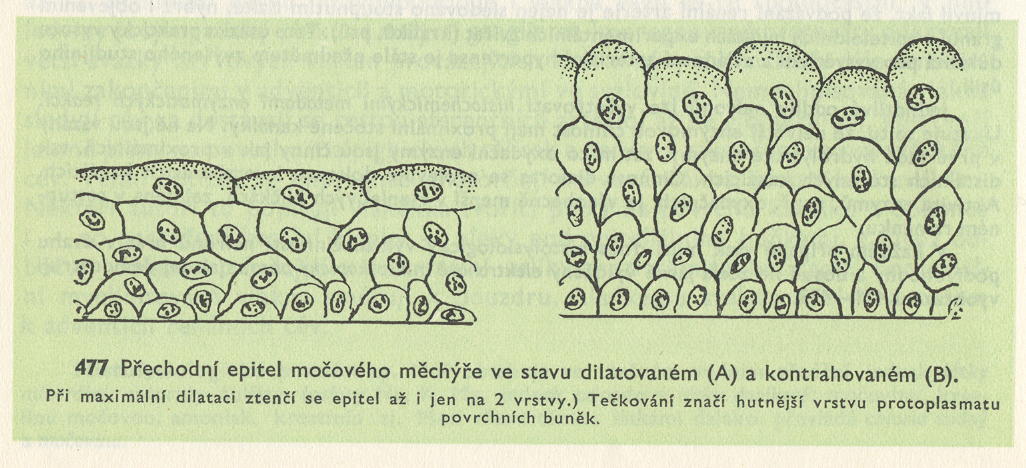 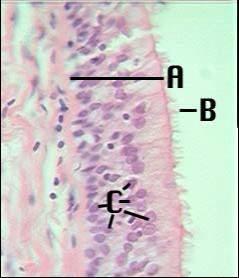 A : vrstva epitelové tkáně
B: řasinky
C: jádra epitelových buněk
Epitely podle funkce
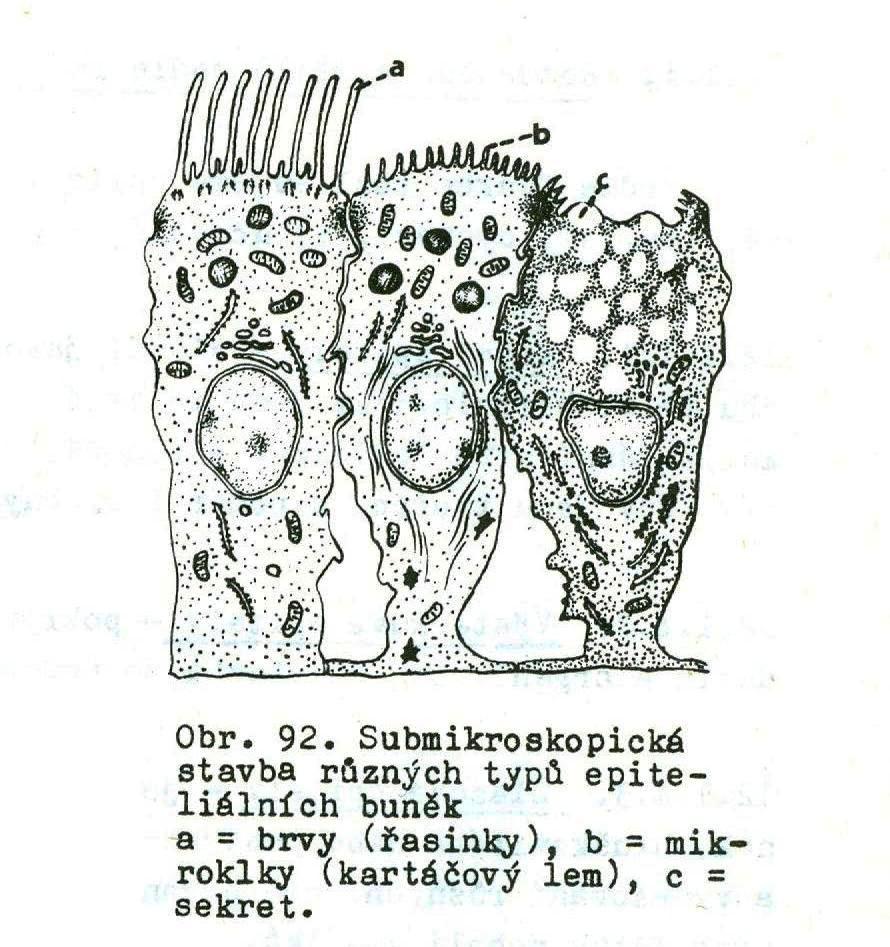 2. Resorpční – vstřebávání živin, mikroklky – žíhaný lem, fagocytóza
3. Řasinkové – povrch těla nebo střevní dutina, přijímání potravy, dýchací cesta, výstelka vejcovodů, chámovodů
4. smyslové – přijímání podnětů, smyslové b., chuťové pupeny, čichový epitel, vnitřní ucho
5. Svalové – kontraktilní bílkoviny, u nižších bezobratlých
5. Žlázové - sekrece
5. zárodečné epitely – epitely gonád! (např. varlat)
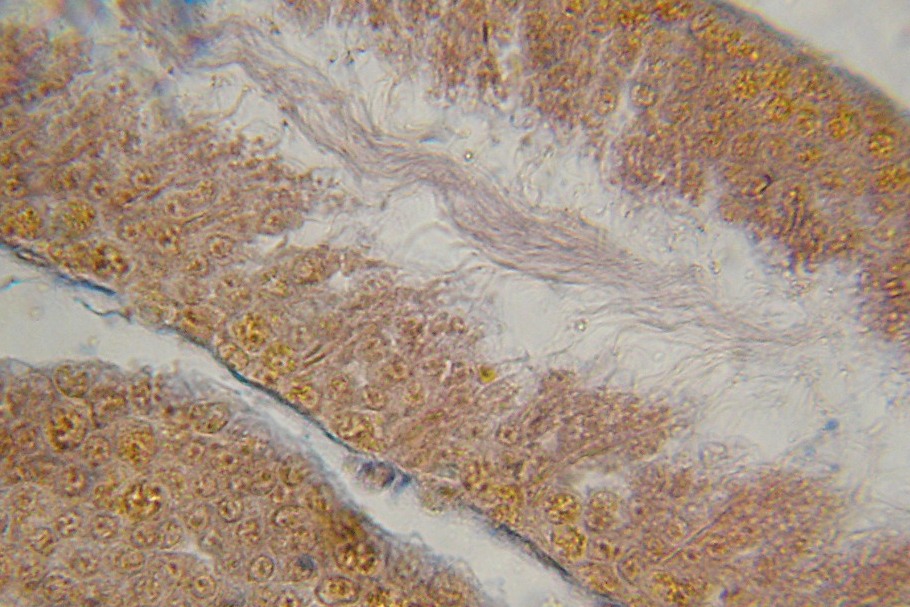 (foto: M. Nakládal)
5. pigmentové epitely – např. sítnice
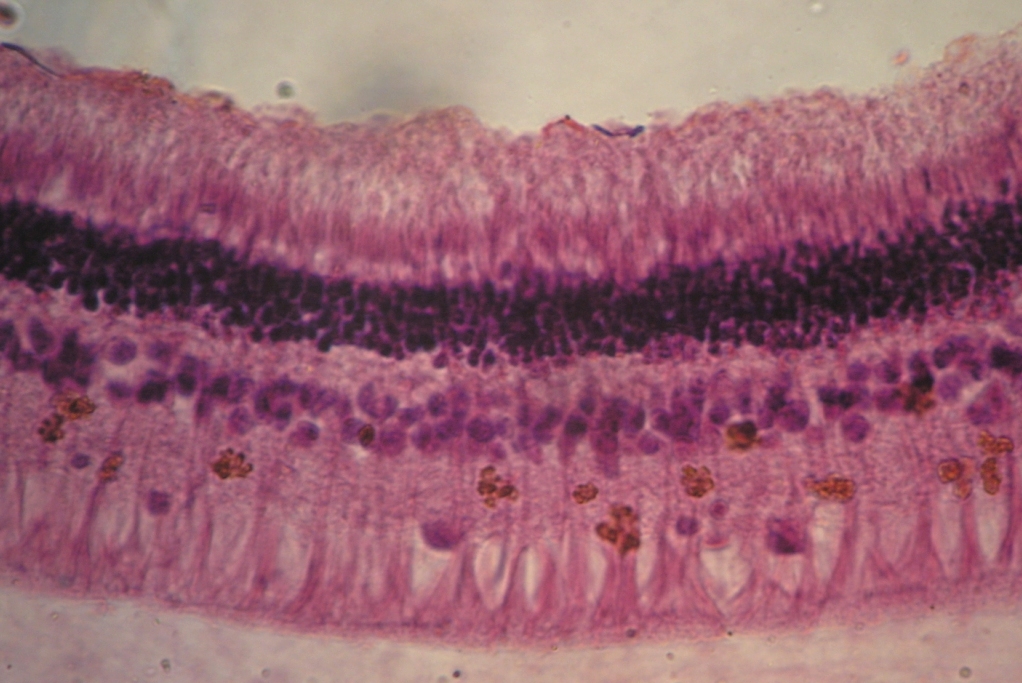 (foto: M. Nakládal)
Žlázové epitely
Exokrinní (pomocí vývodů) a endokrinní žlázy (bez vývodů do krve)
Jednobuněčné a mnohobuněčné
Tubulózní, alveolární a tuboalveolární
Endoepiteliální a exoepiteliální 
Apokrinní, merokrinní, holokrinní, ekkrinní
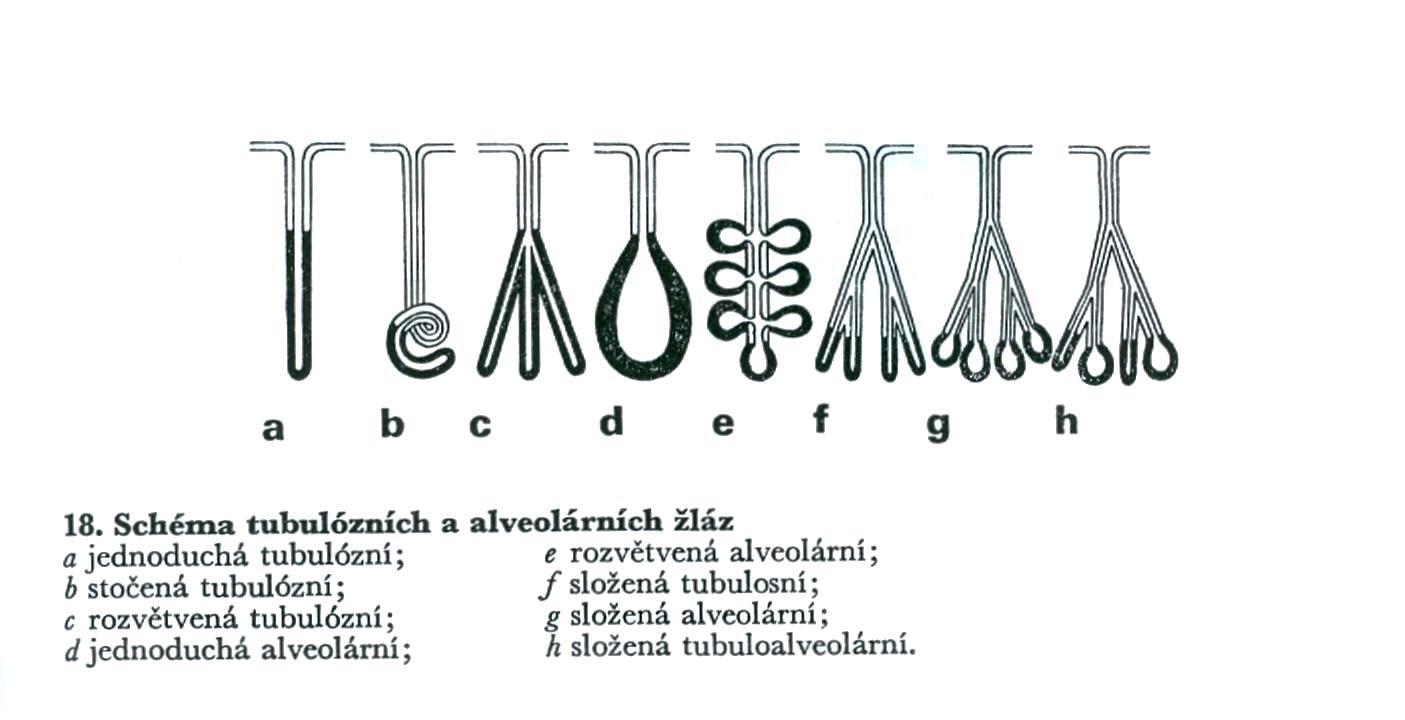 Žlázové epitely
Žlázové buňky jsou přeměněné buňky epitelové
Tvoří sekrety, které vylučují mimo buňku: proteinové (pankreas), lipidové (mazové žlázy, nadledviny) polysacharidové spolu s proteiny (slinné žlázy)
Sekret: mucinózní (glykan), serózní (bílk), smíšený 

Typy sekrece: 
apokrinní (mléčná žláza) - exocytóza
merokrinní (pankreas) - exocytóza
holokrinní (mazová žláza), zaniká
Ekkrinní (potní žlázy) – voda, NaCl, 
Osmózou, s E nebo bez E
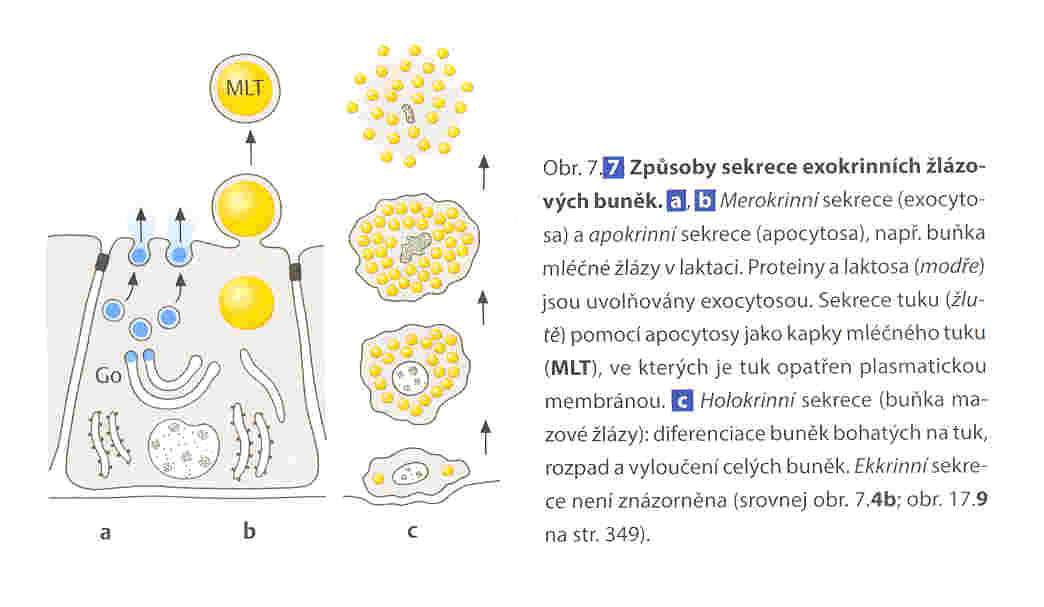 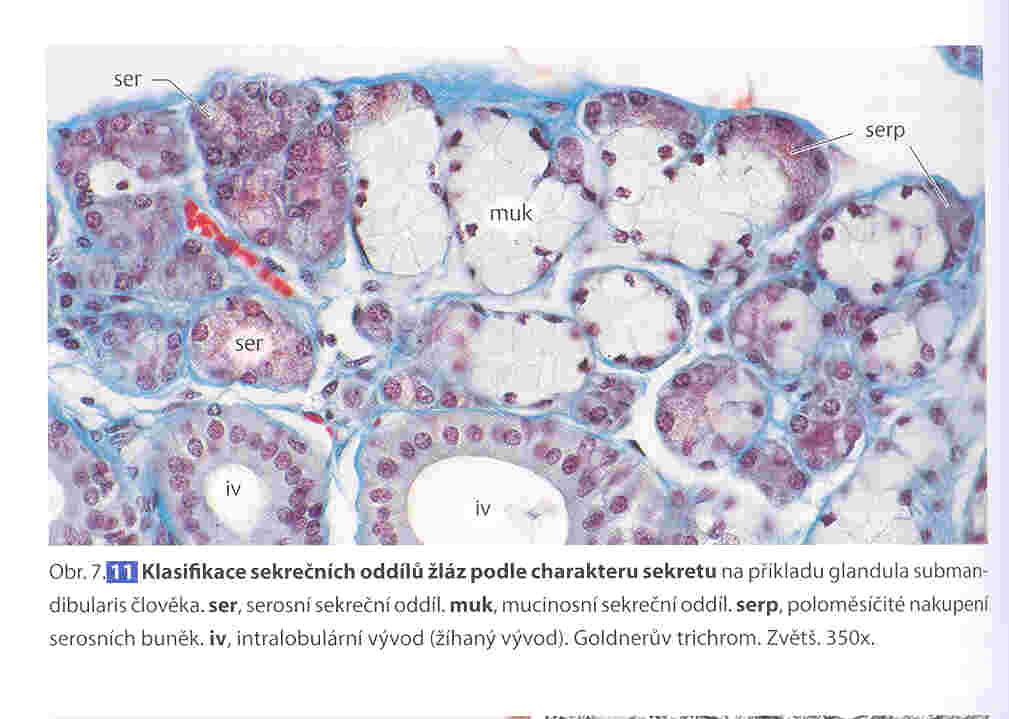 Podčelistní slinná žláza – smíšený typ sekrece
(serózní a mucinózní či smíšený)
Vznik exokrinních a endokrinních žláz (provazce, folikuly)
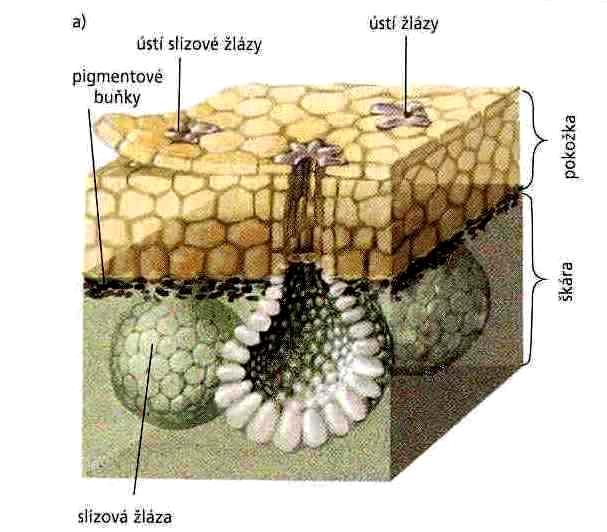 Stavba kůže vodního
obratlovce
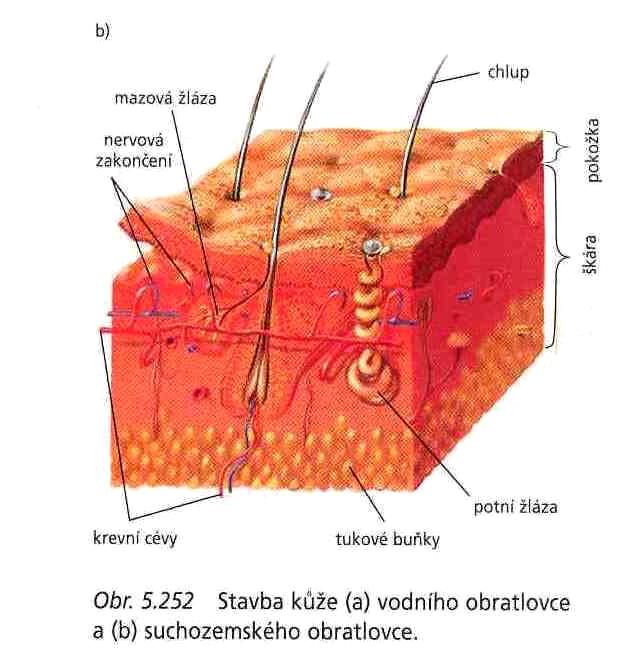 Suchozemský obratlovec
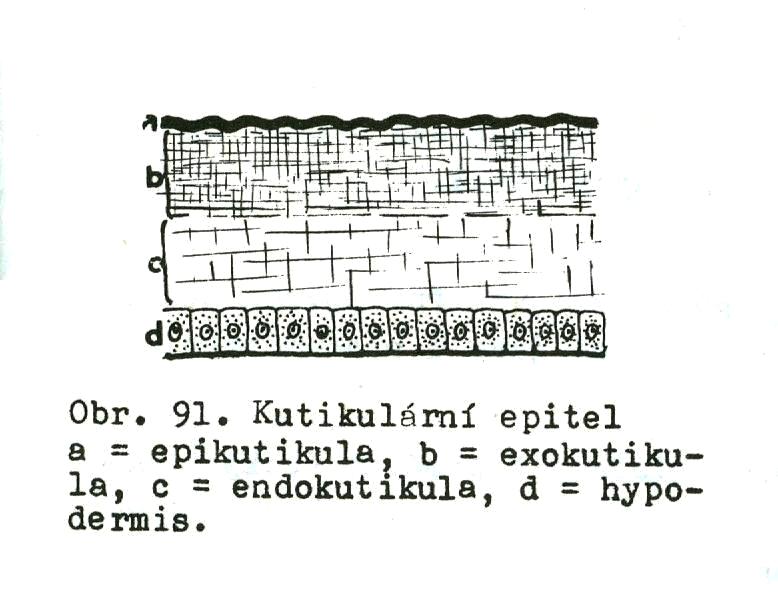 U bezobratlých je hypodermis
jednovrstevný epitel mnohdy obrven (pohyb, potrava)
Epidermis vylučuje nebuněčnou vrstvu kutikulu.
Kutikula: vrstevnatá, vlákna kolagenu, chytinu v amorfní matrix (bílkoviny, sacharidy) vystužená Ca
Použité zdroje:
Atlasy
Histologický atlas MedAtlas 
Atlas histologických technik 
Atlas histologie LF UP
ELIŠKOVÁ, Miloslava; NAŇKA, Ondřej. Přehledová anatomie. Praha: Karolinum, 2006. 309 s. ISBN 80-246-1216-X.
Knoz, J.: Obecná zoologie. I, Taxonomie, látkové složení, cytologie a histologie [Knoz, 1990]. 4. vyd. Praha: SPN, 1990. 328 s.: skriptum.
Pravda, O.: Zoologie. [D] 3, Obecná zoologie. Praha: SPN, 1982. 323 s.: i. Edice Učebnice pro vysoké školy. Určeno posluchačům pedagogických a přírodovědeckých fakult. 
Rosypal, S. a kol.: Nový přehled biologie. Praha: Scientia, 2003. 797 s.